Every Parent’s God-Given Job
Put God at the heart of your home – Ps. 127
Be the parent!
Exemplify Godly living in your home – Pro. 20:7
Embrace your God-given responsibility to:
Instruct – Prov. 1:8; 4:1; 13:1
Teach diligently – Deut. 6:7
Train up – Prov. 22:6 (initiate & guide on his path)
Employ verbal correction – 29:17; Eph. 6:4
Enforce physical punishment
Chasten (Prov. 19:18), discipline (13:24)
Beat him with a rod (13:24; 22:15; 23:13-14; 29:15)
Aim your child!
Psa. 127:3-4
Proper Administration of Discipline
Must be done out of love & accompanied with love – 3:11-12; 13:24; Eph. 6:4
Not to release anger – 19:19
Not with heart set on destruction – 19:18
Must be done while child still “moldable”
Set on his course before too old – 22:6
Must be done while there is hope – 19:18
Must not be withheld – 23:13
Must be done promptly – 13:24
Must be done consistently, clearly & age-appropriately
Objectives & Fruit of Proper Discipline
To impart wisdom (29:15), teaching:
What is acceptable & not acceptable
To be obedient
To show proper honor 
To respect others
To remove foolishness – 22:15
To save the child’s soul – 23:13-14
To give you rest – 29:17
To give delight to your soul – 29:17
Hard Reality
When parents choose not to teach, train, correct & discipline their children
More probable child will depart without hope
Indicates the parent hates the child – 13:24
Brings shame to the mother – 29:15
Fails to deliver the child’s soul from hell – 23:14
The difference between your child going to heaven & your child going to hell is YOU!
And your willingness to train & discipline!
Our children are a heritage & a reward!
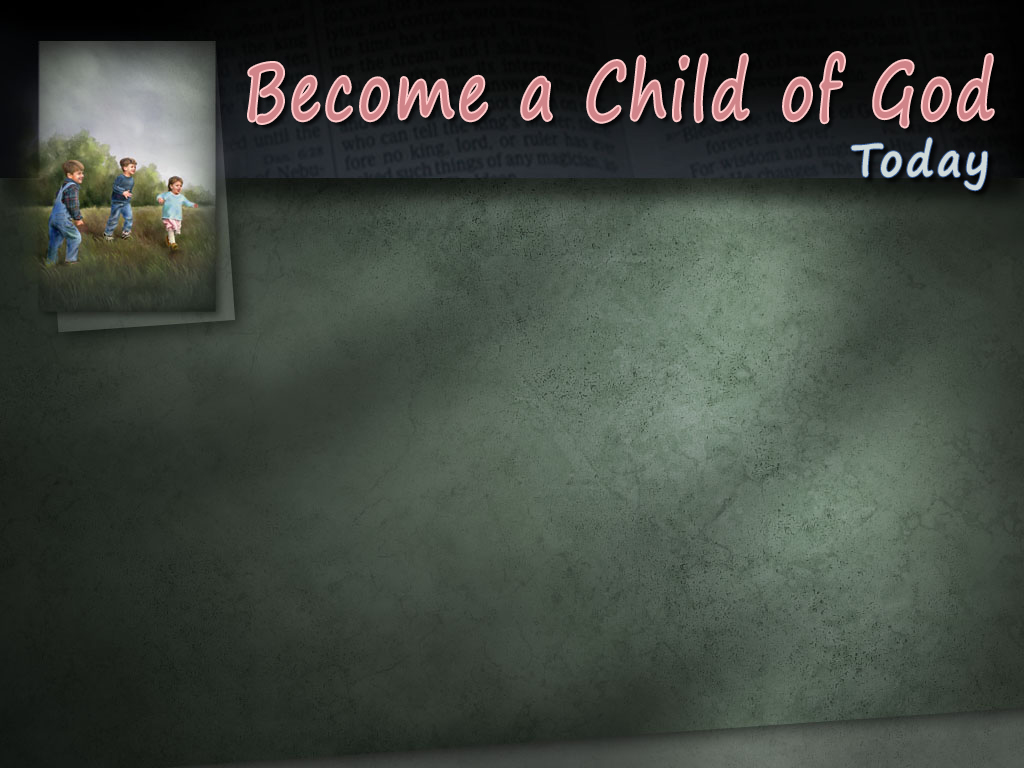 Believe God can be your Father – Heb. 11:6
Believe Jesus is His Son – John 20:30-31
Turn from your sins – 2 Peter 3:9
From the devil father to loving Father – Jn. 8:31-47
Confess your faith in Jesus – Romans 10:9-10
Be immersed in water – Galatians 3:26-27
Your Father will forgive your sins – Col. 2:12-13
Your Father will add you to His church – Acts 2:47
Your Father will write name in heaven – Heb. 12:23
Faithfully do the will of your Father – Mt. 7:21